TRANSICIÓN HACIA LAS FINANZAS SOSTENIBLES EN PARAGUAY
Avances y Desafíos
Econ. Marcelo Echagüe Pastore
Oscar Ramírez
Yohana Orquiola
Anamir Ozorio
Camila Ruíz Díaz
Luz Romero
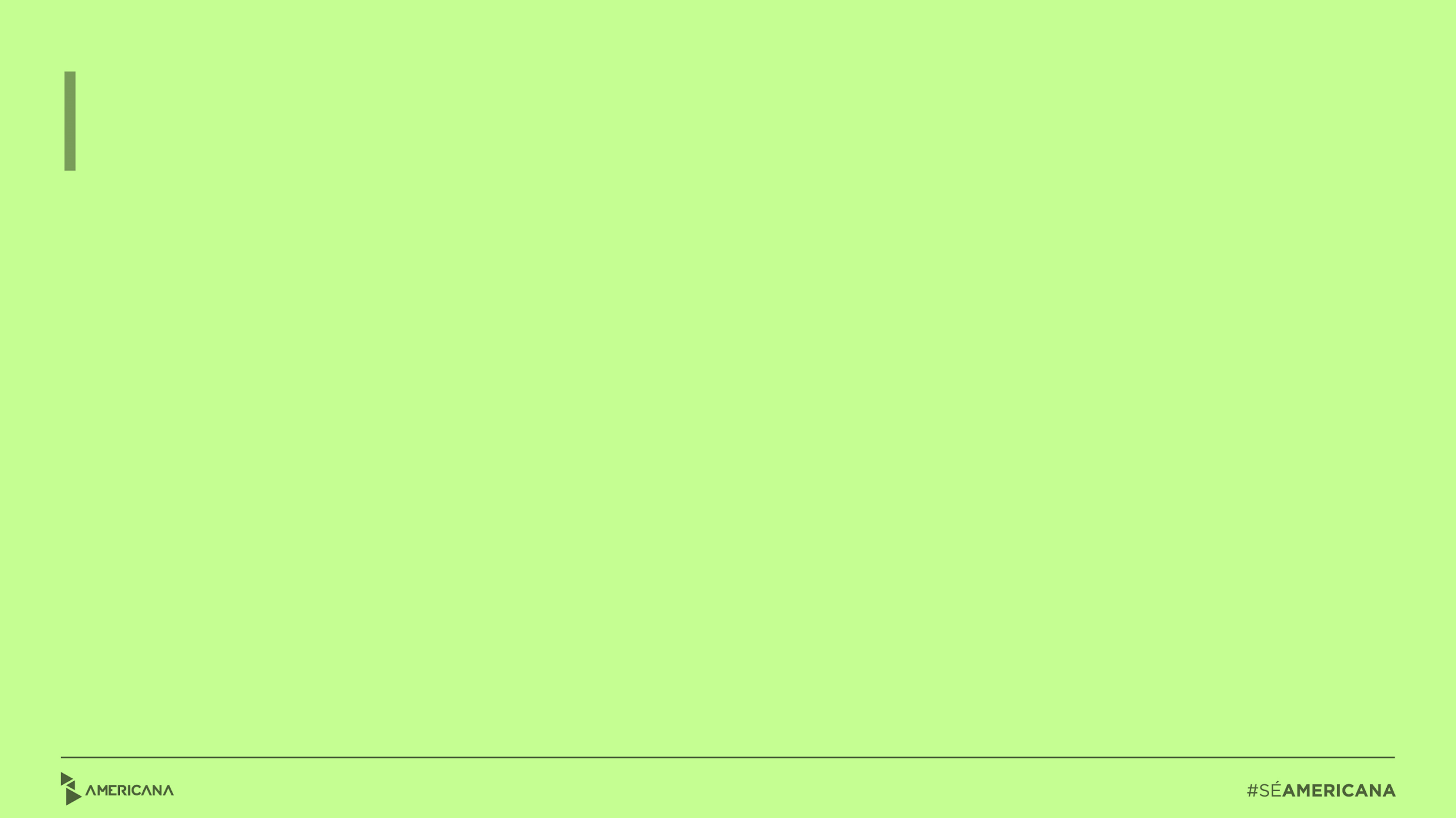 [Speaker Notes: Presentación: Yohana]
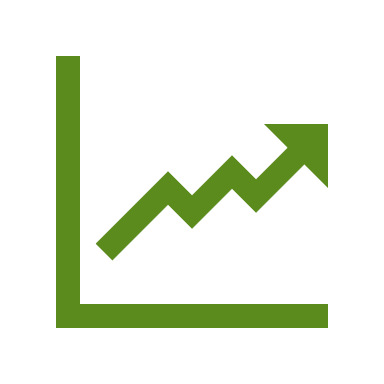 Finanzas Sostenibles en Py
¿Qué son las Finanzas Sostenibles?
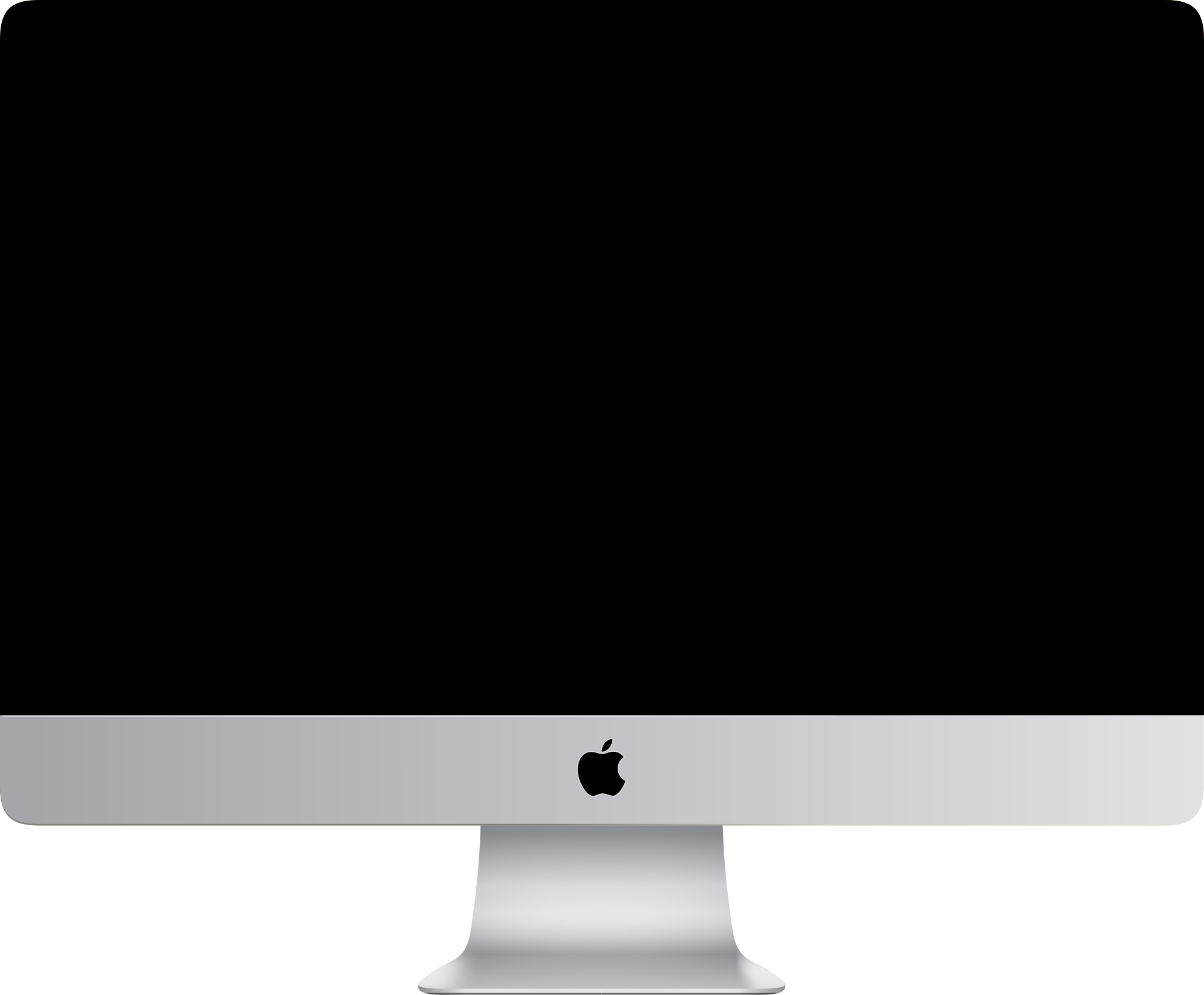 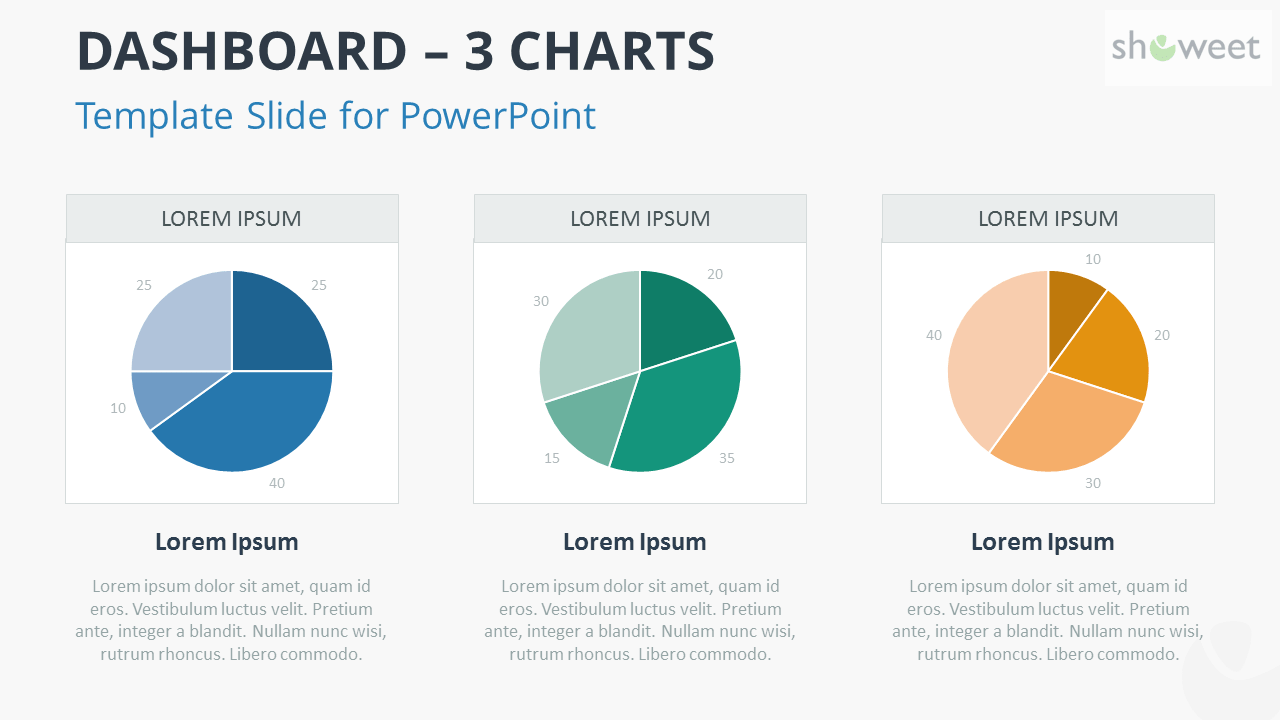 Factores:
2008
2015
Financieros
Ambientales
Sociales
Gobernanza
1970
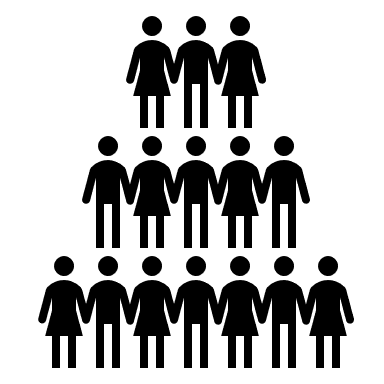 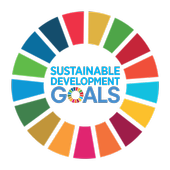 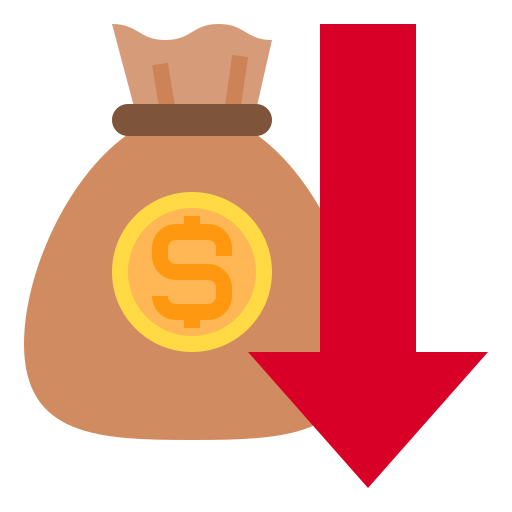 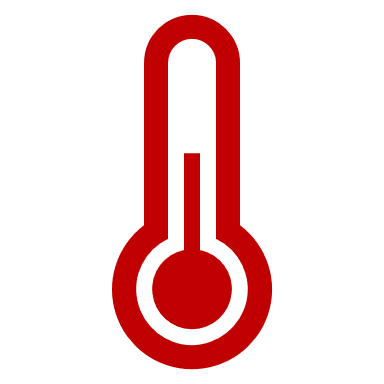 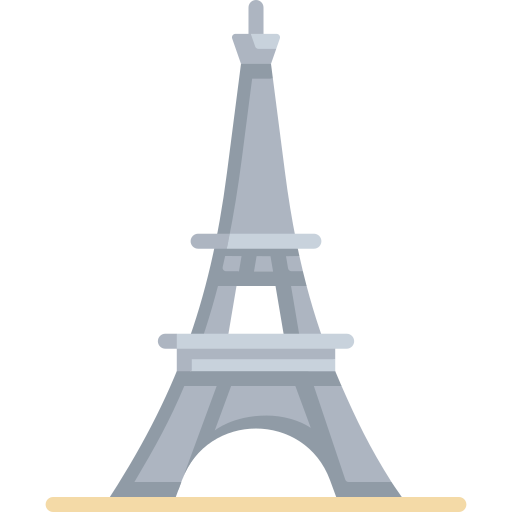 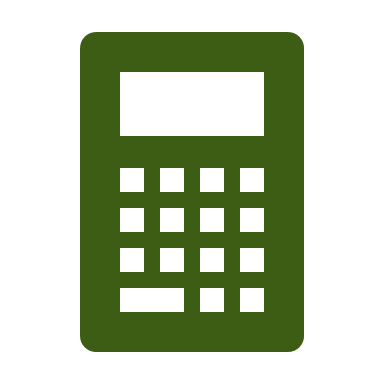 ISR
FINANZAS
SOSTEN.
BANCA
 ÉTICA
IIS
MICRO
FINANZAS
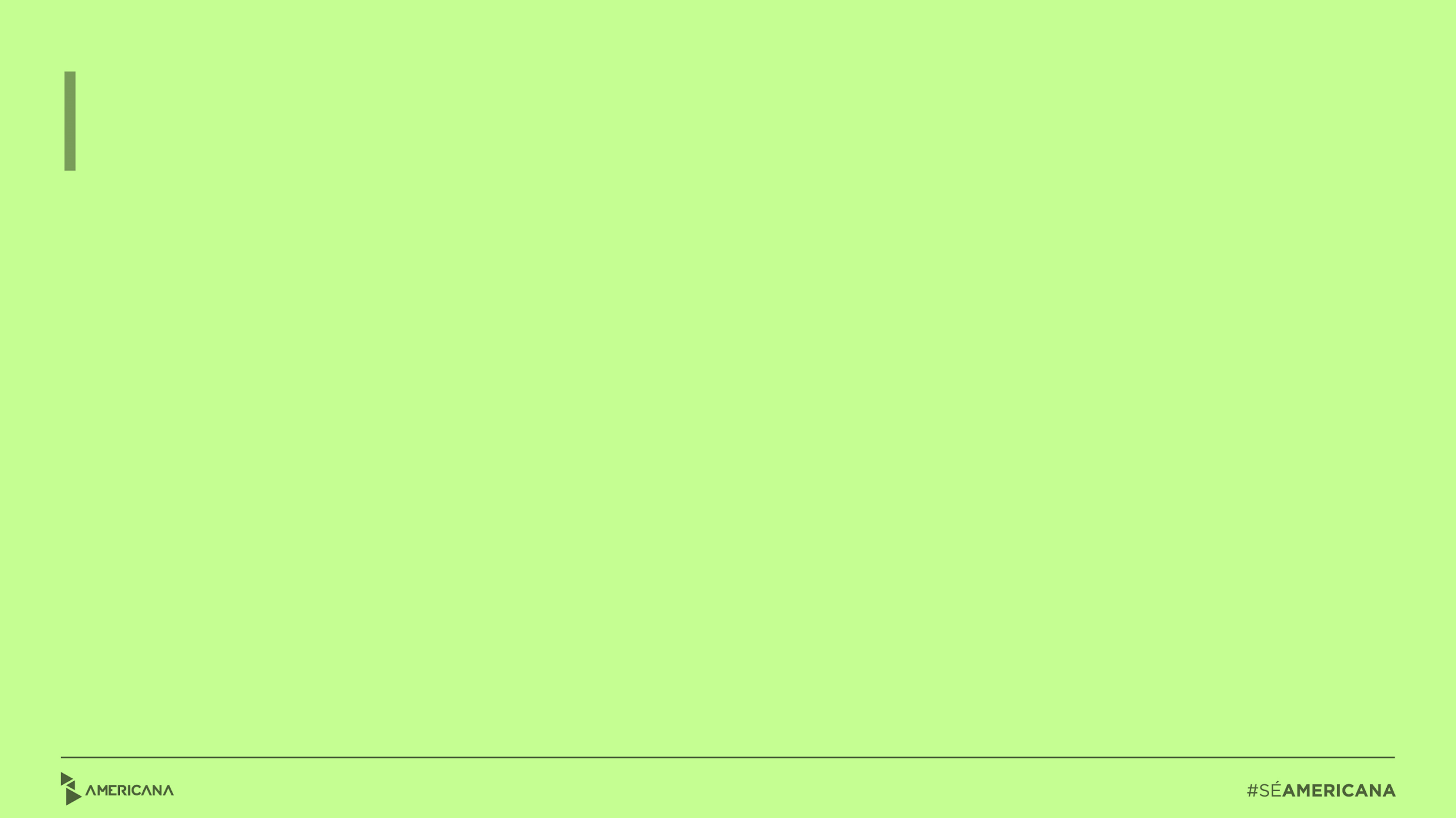 [Speaker Notes: Luz]
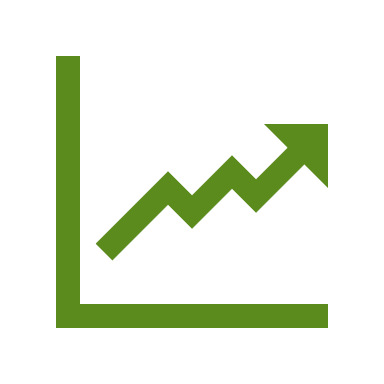 Finanzas Sostenibles en Py
¿Qué son las Finanzas Sostenibles?
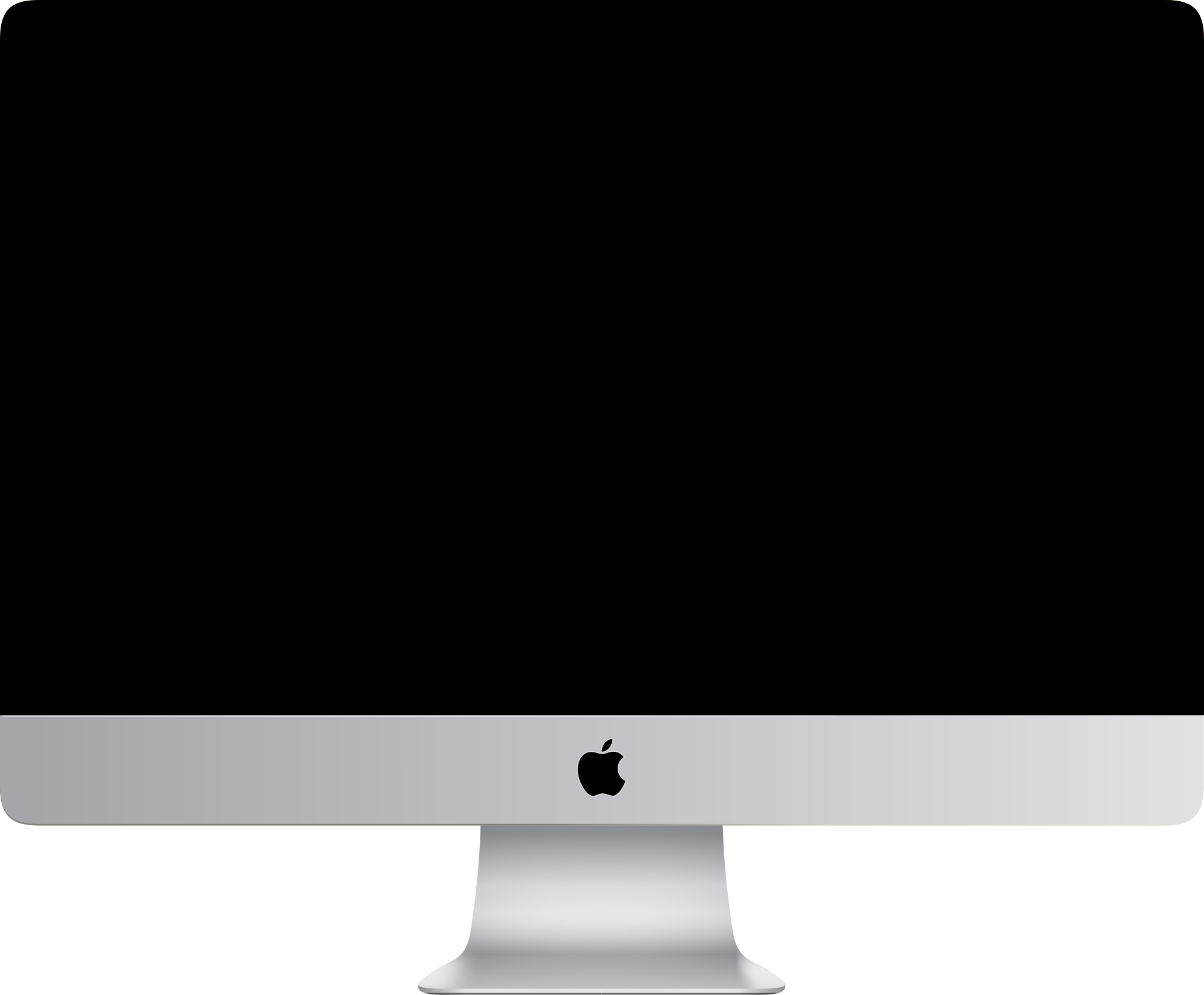 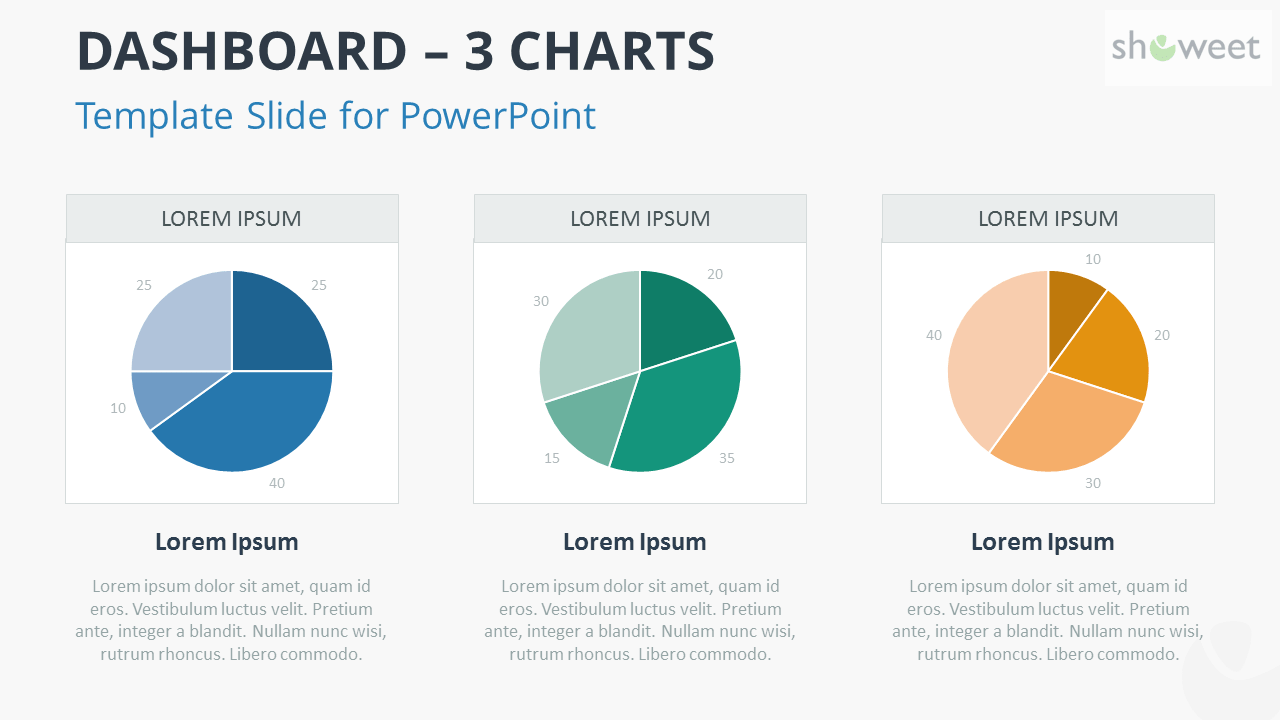 Factores:
Financieros
Ambientales
Sociales
Gobernanza
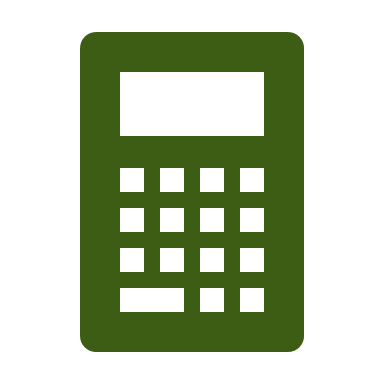 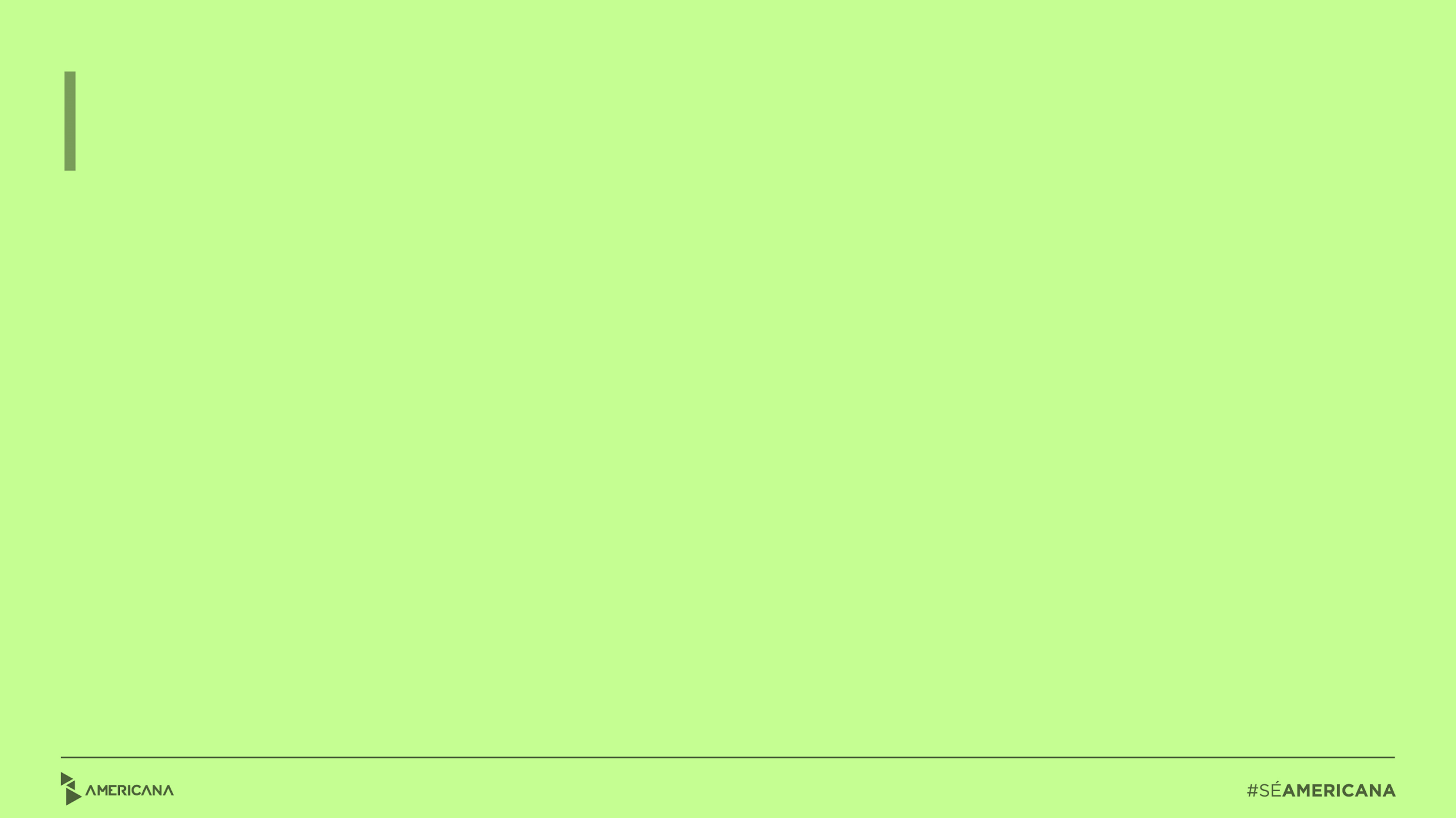 [Speaker Notes: Luz]
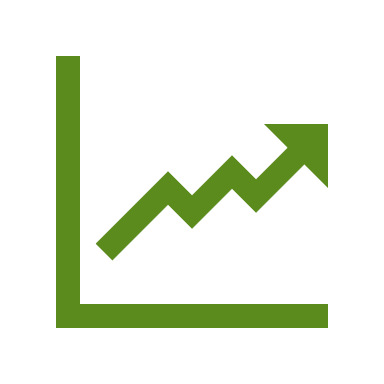 Finanzas Sostenibles en Py
¿Qué son las Finanzas Sostenibles?
2008
2015
1970
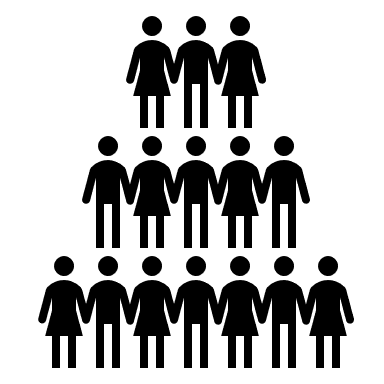 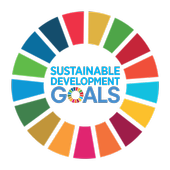 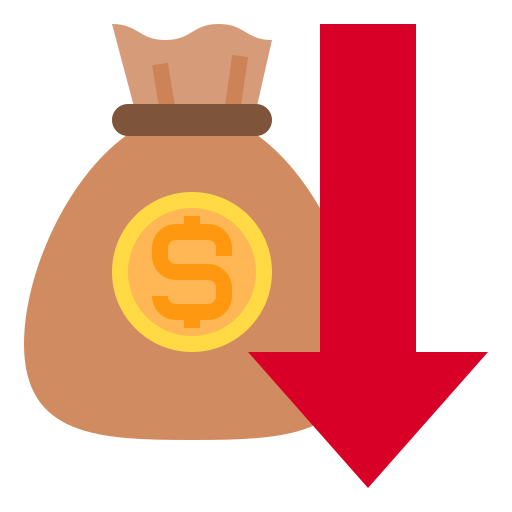 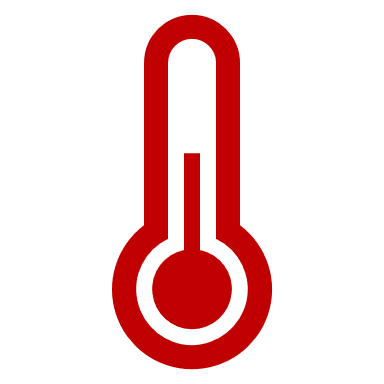 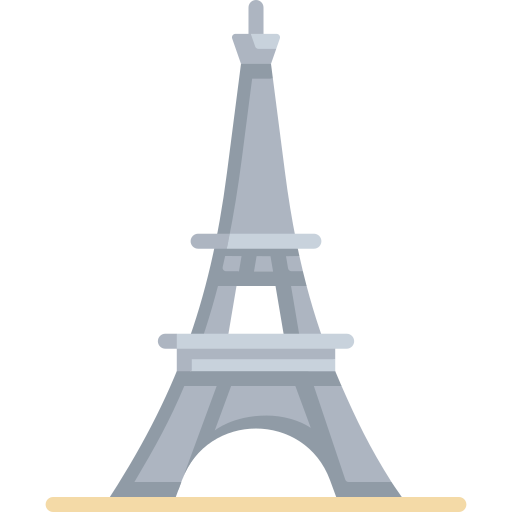 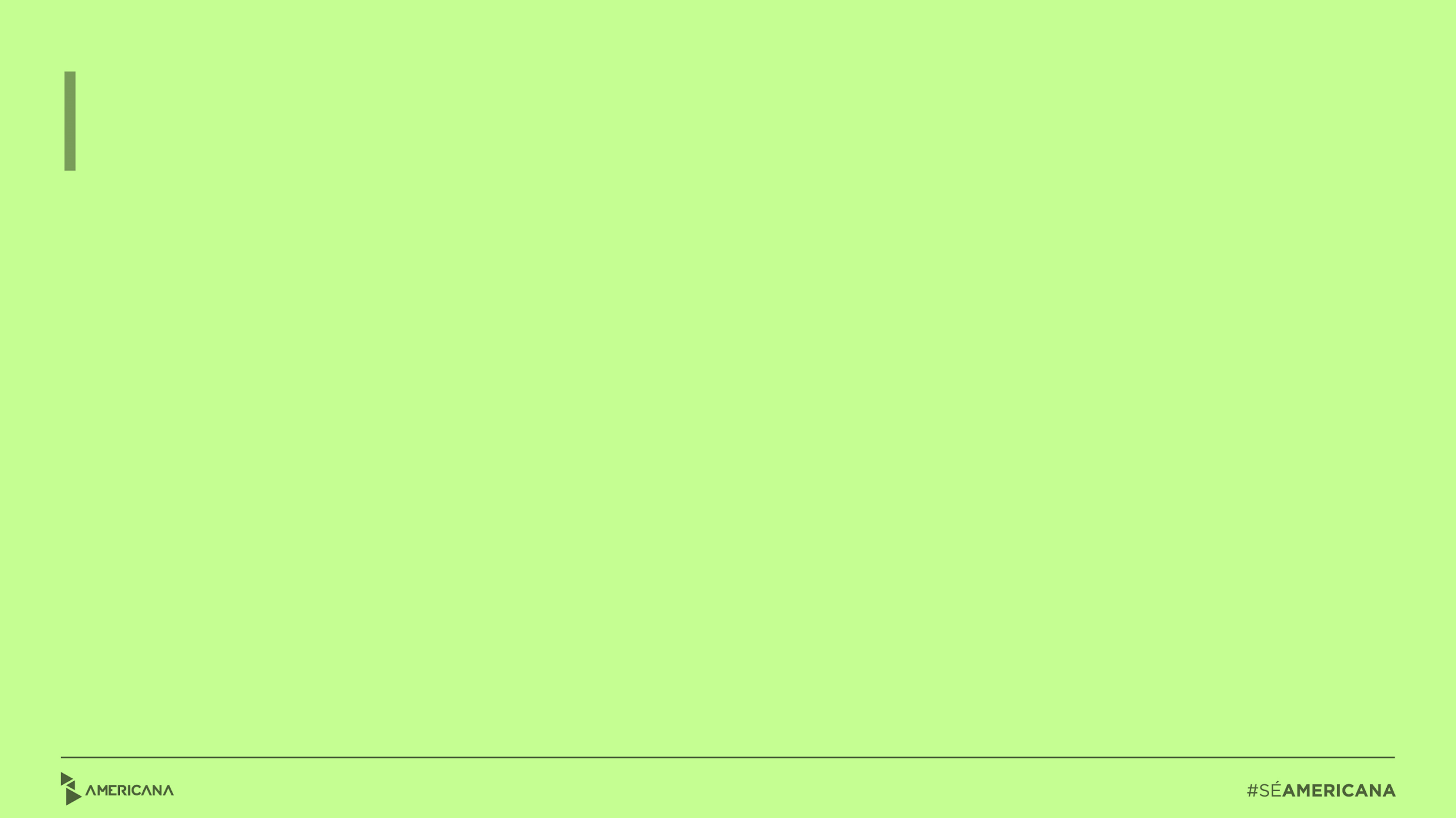 [Speaker Notes: Luz]
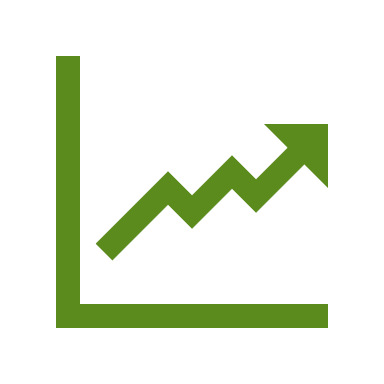 Finanzas Sostenibles en Py
¿Qué son las Finanzas Sostenibles?
ISR
FINANZAS
SOSTENIBLES
BANCA
 ÉTICA
IIS
MICRO
FINANZAS
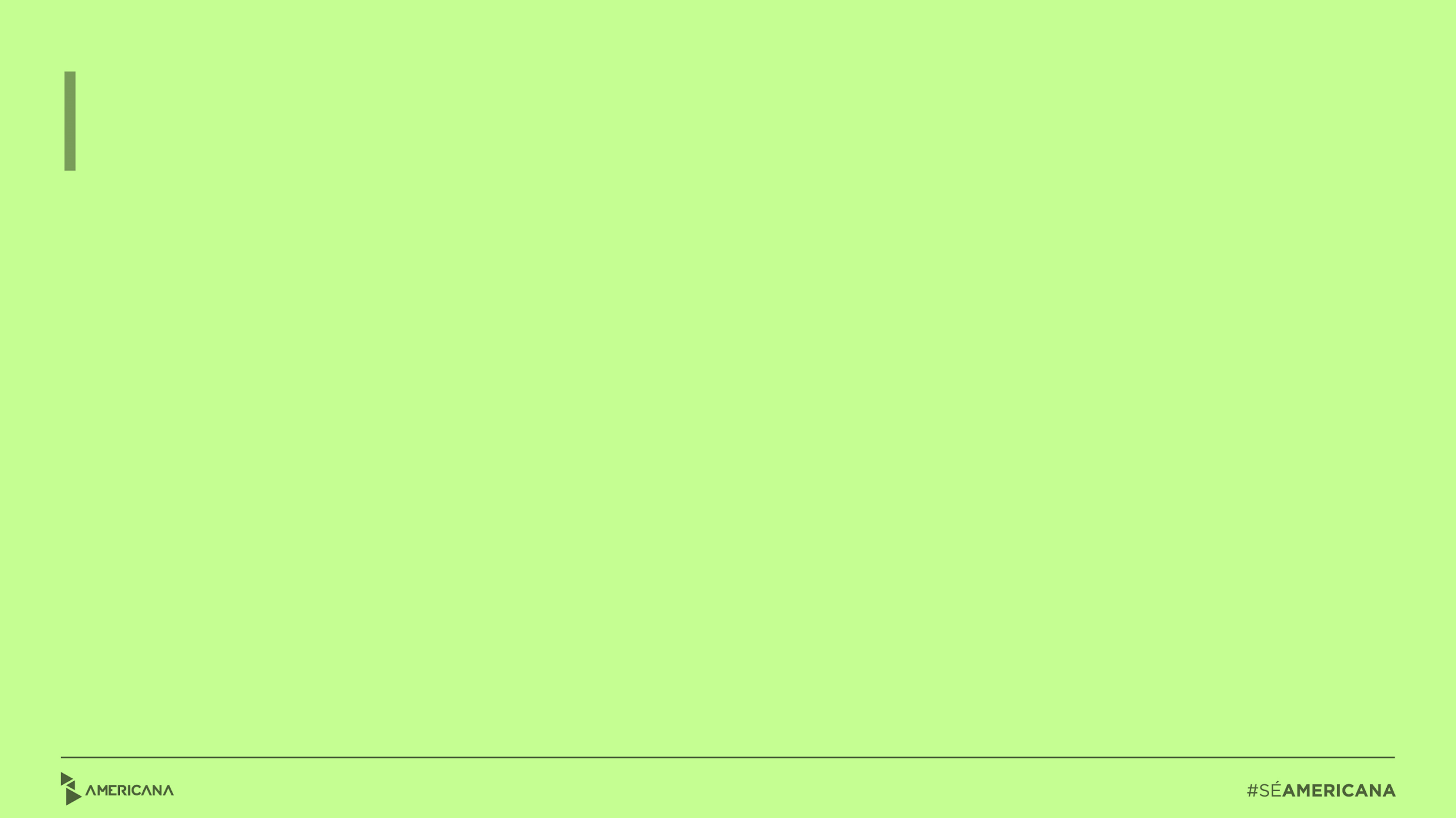 [Speaker Notes: Luz]
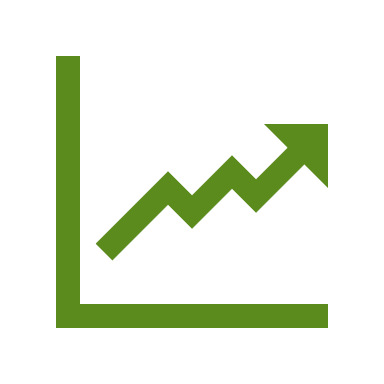 Finanzas Sostenibles en Py
Objetivos de la investigación
Determinar los avances, desafíos y la posición internacional de Paraguay en su transición hacia las Finanzas Sostenibles
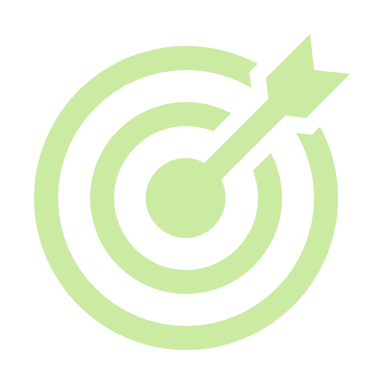 Indagar acerca del estado de implementación de las Finanzas Sostenibles a nivel mundial.
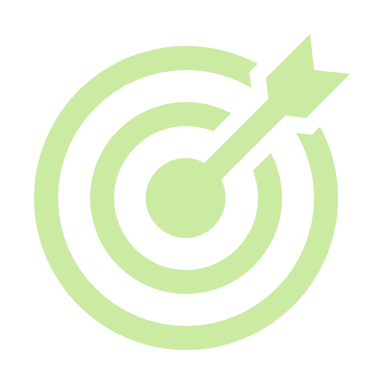 Conocer el progreso alcanzado en Paraguay referente a su transición hacia las Finanzas Sostenibles, en aspectos tales como las instituciones, normativas, e instrumentos financieros.
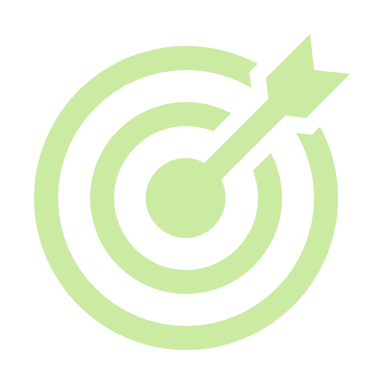 Identificar a nivel nacional los desafíos más importantes a superar para poder alcanzar un mayor desarrollo en materia de Finanzas Sostenibles.
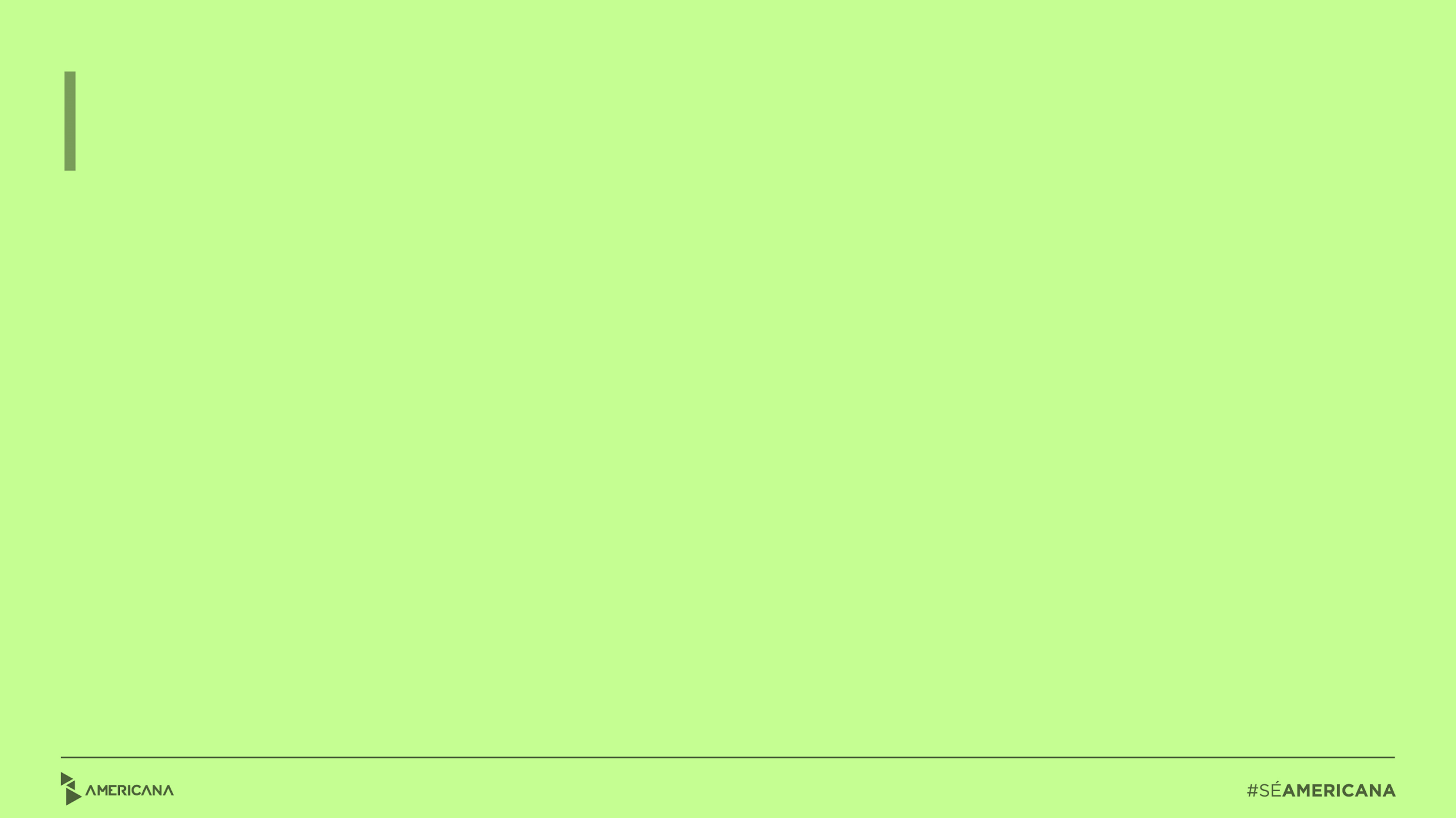 [Speaker Notes: Luz]
Resultados
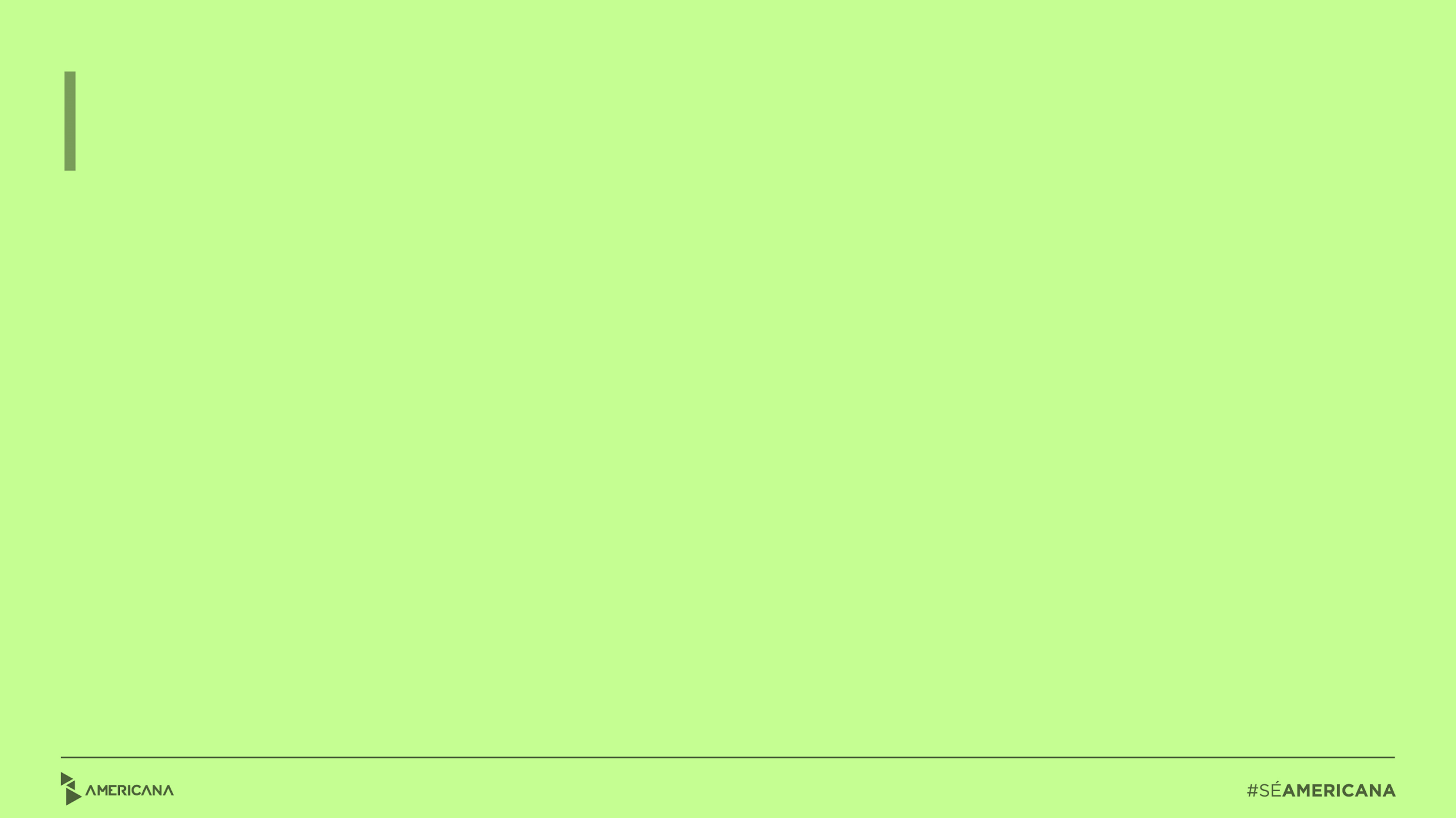 [Speaker Notes: Luz]
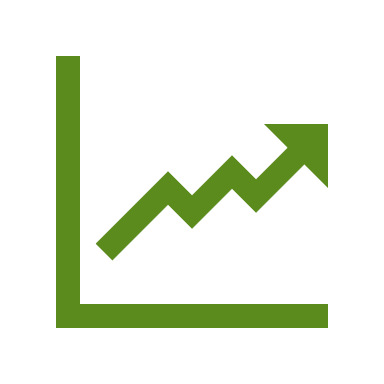 Finanzas Sostenibles en Py
A nivel mundial se observan...
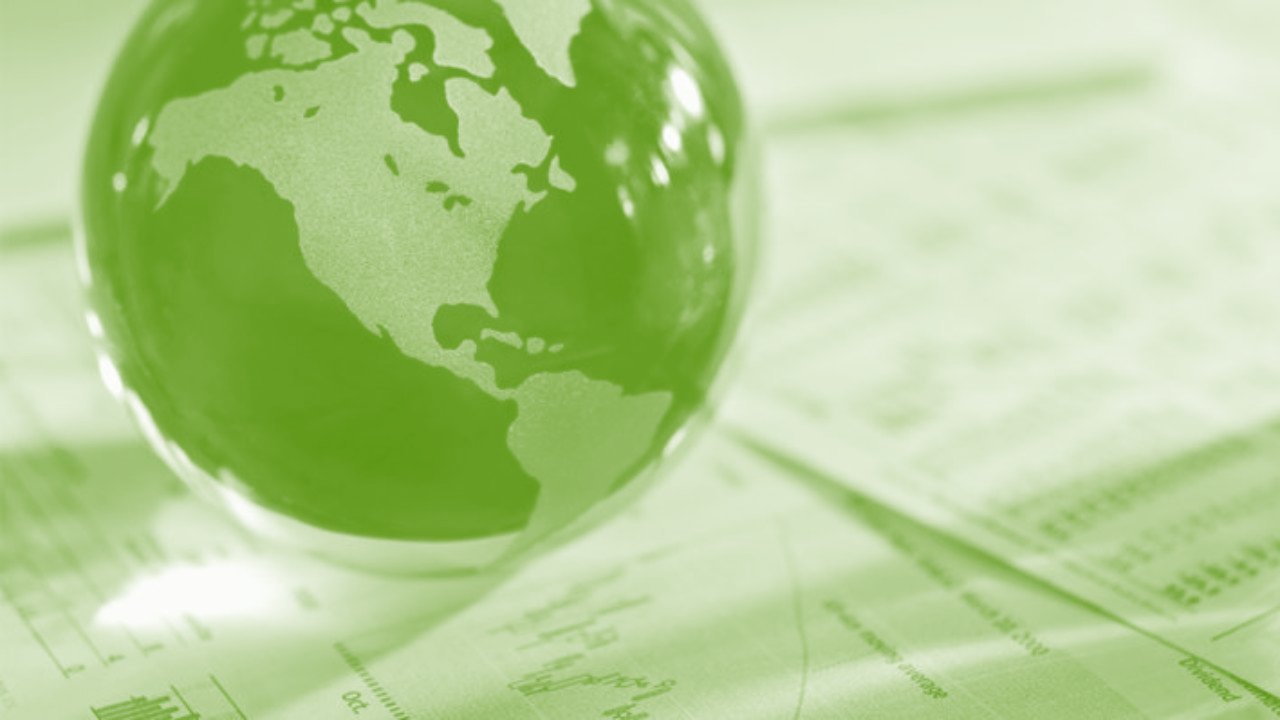 Iniciativas desarrolladas en 3 niveles
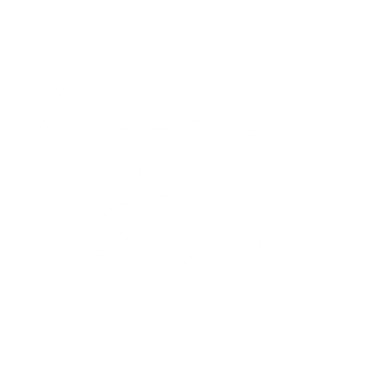 Iniciativas de mercado, locales e internacionales.
Resultados ambientales aún no cuantificados
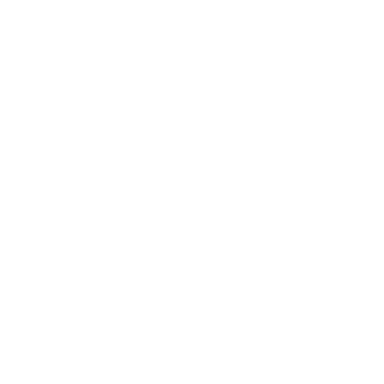 Los resultados se hallan en el comportamiento de las carteras.
4 principales destinos de las inversiones
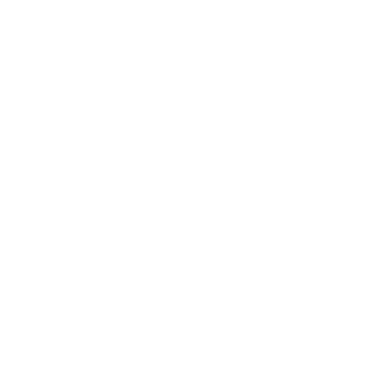 Generación de energía; agricultura y ganadería; transporte; esfera social.
Persisten dos mayores desafíos
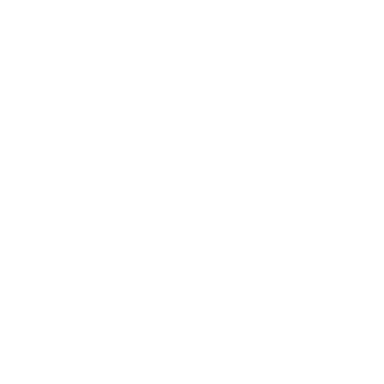 El Greenwashing y la necesidad de concientización.
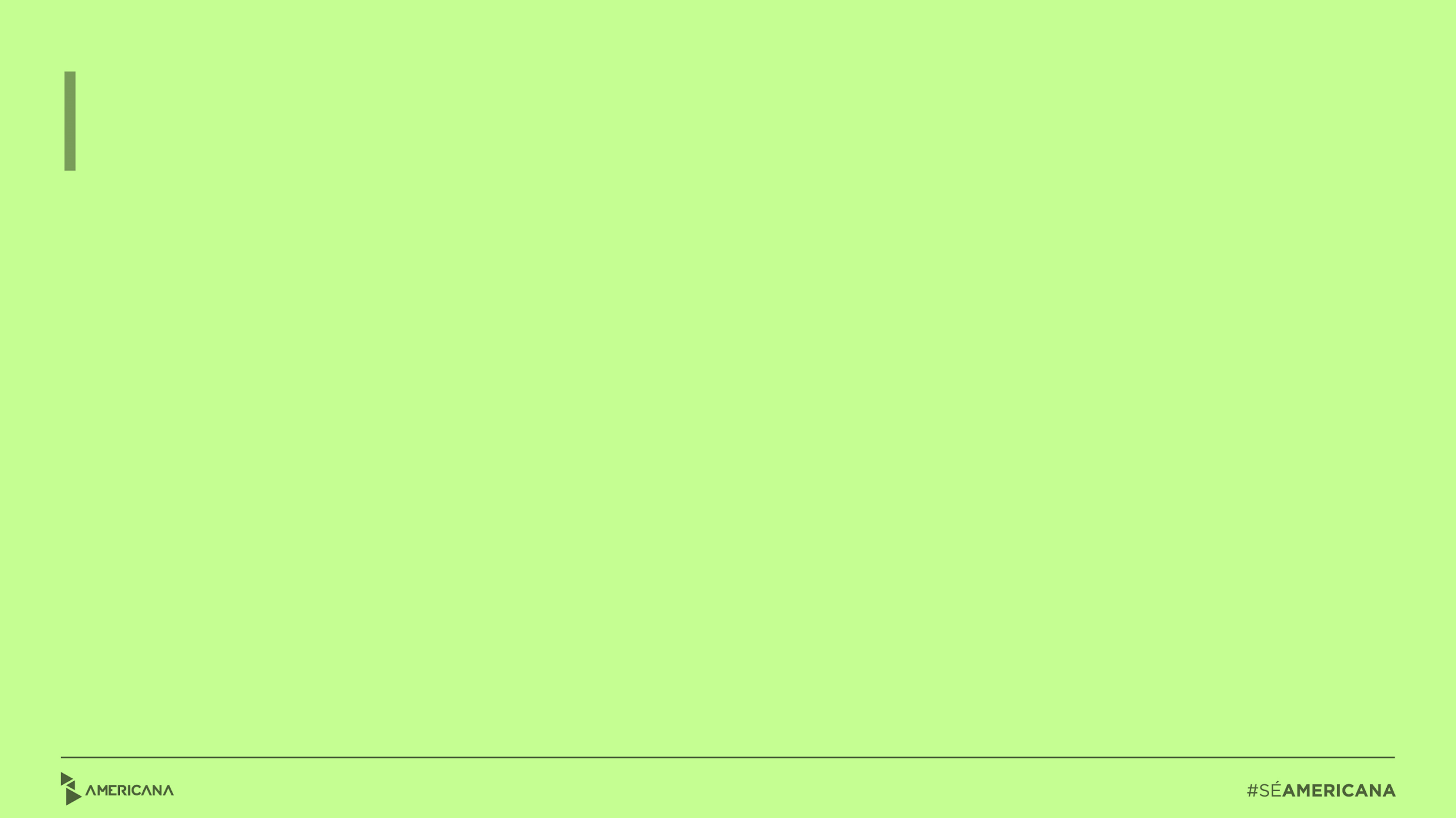 [Speaker Notes: Luz]
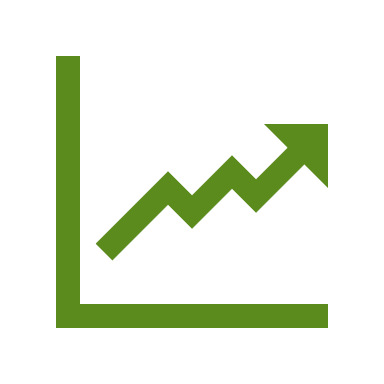 Finanzas Sostenibles en Py
Paraguay consolida avances en 3 áreas
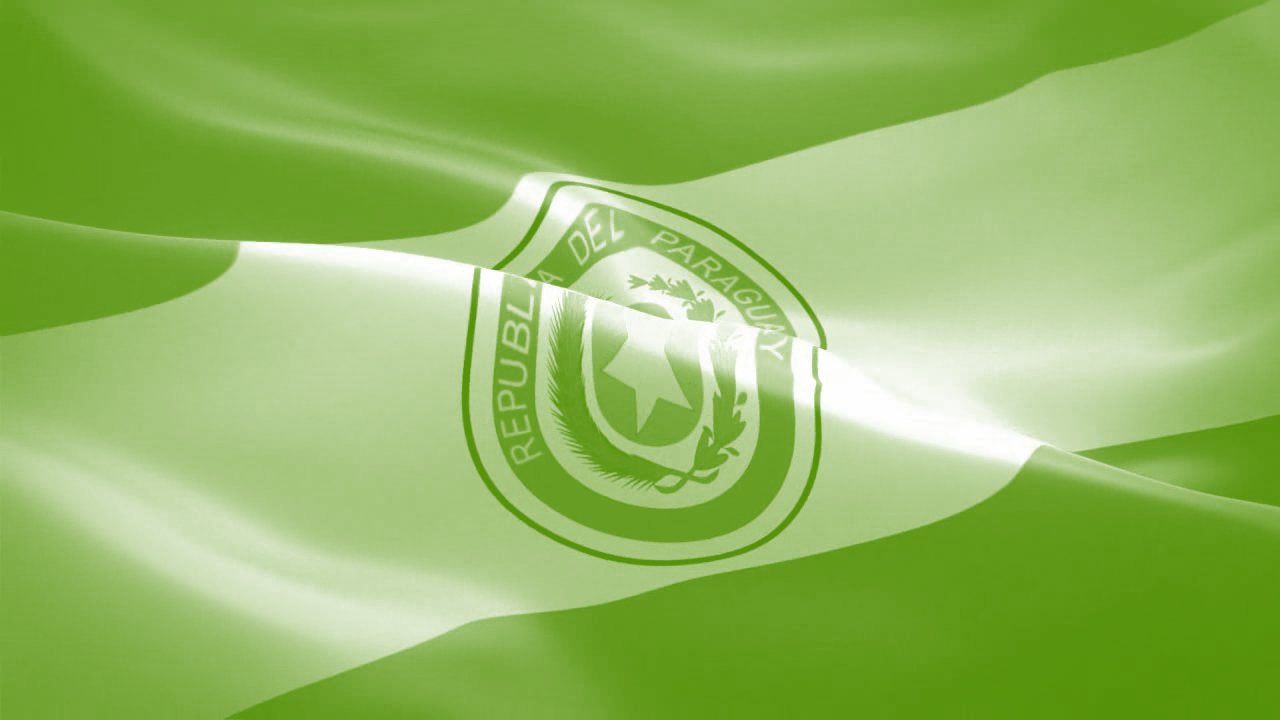 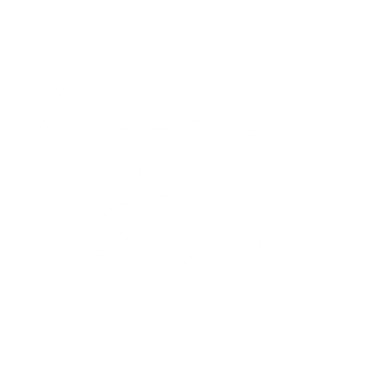 Cooperación interinstitucional
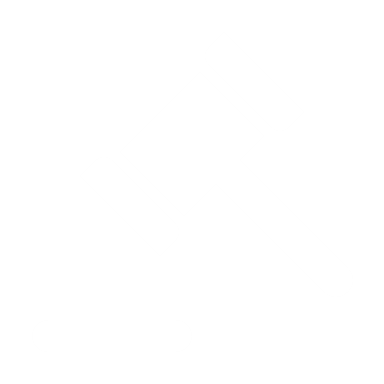 Marco normativo
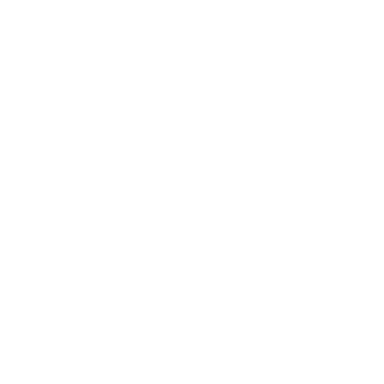 Instrumento financiero disponible
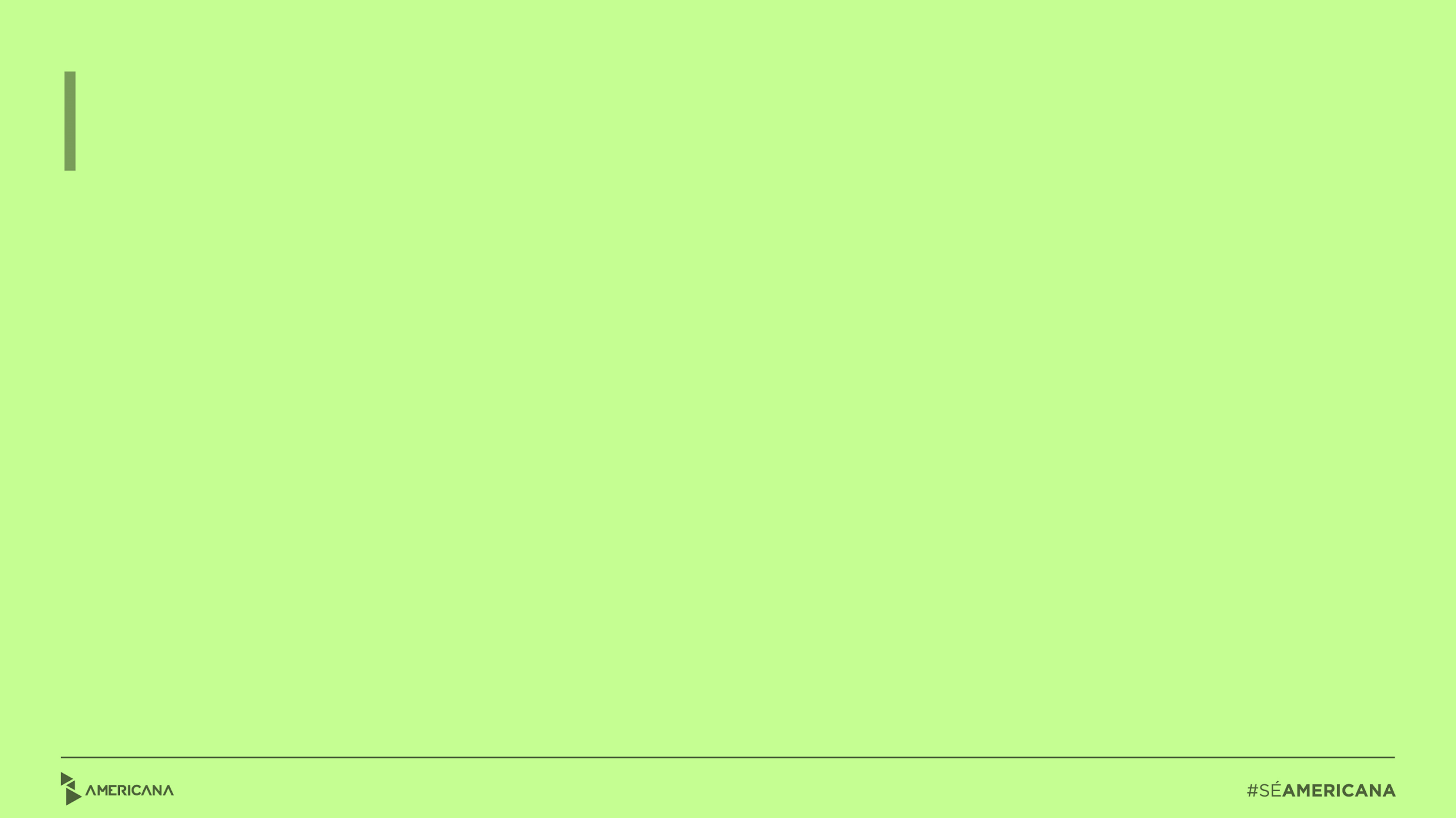 [Speaker Notes: Yoha]
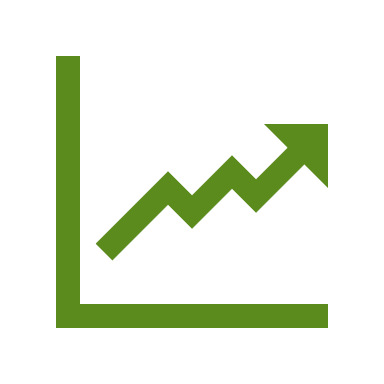 Finanzas Sostenibles en Py
Los desafíos para el Paraguay son...
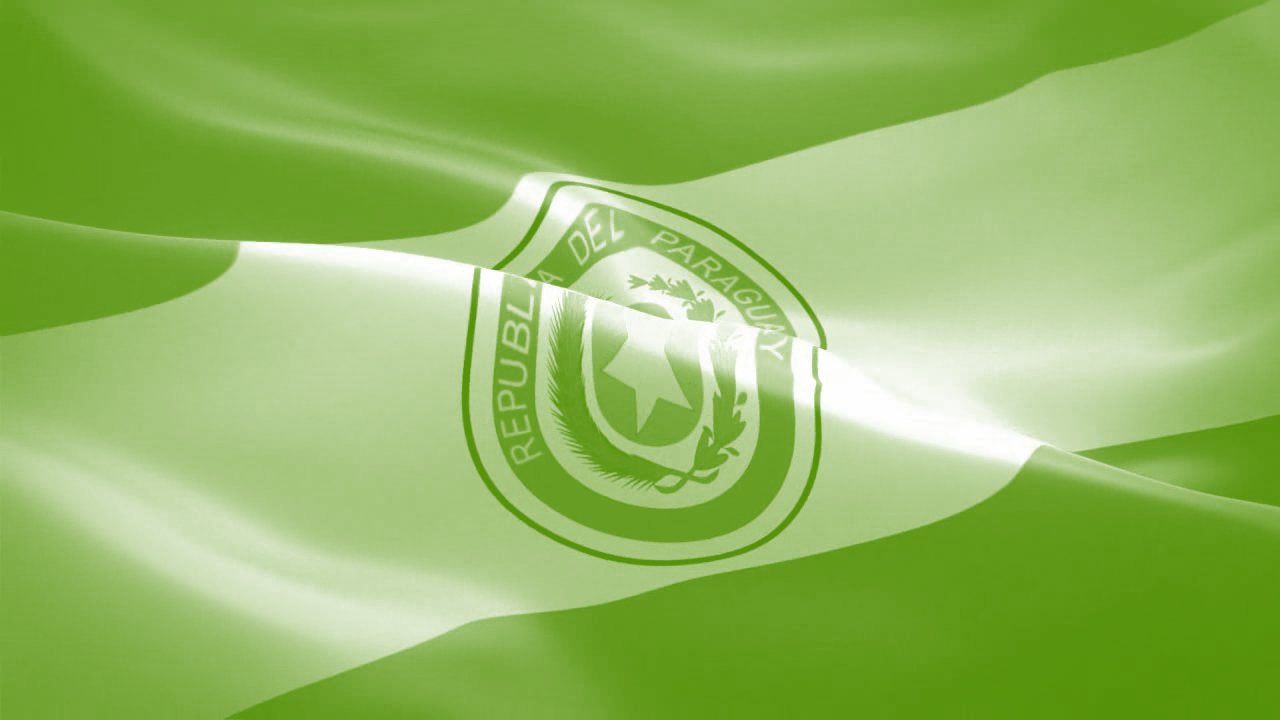 01
Concientizar y transmitir conocimiento sobre prácticas sostenibles
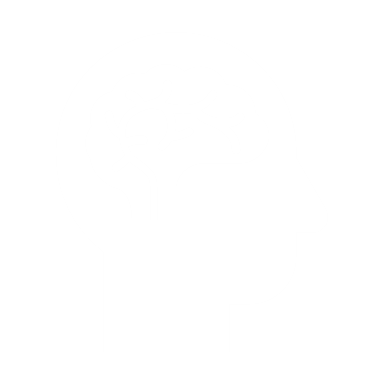 02
Deficiencias en la cobertura institucional de las regulaciones.
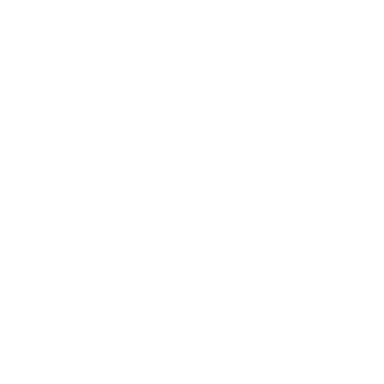 Falta de estandarización de criterios de evaluación
03
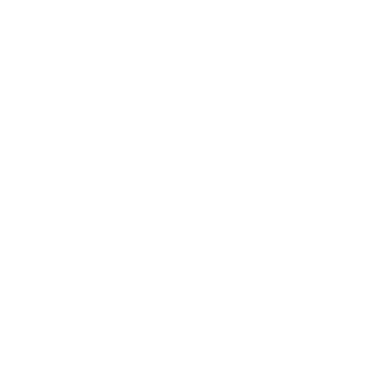 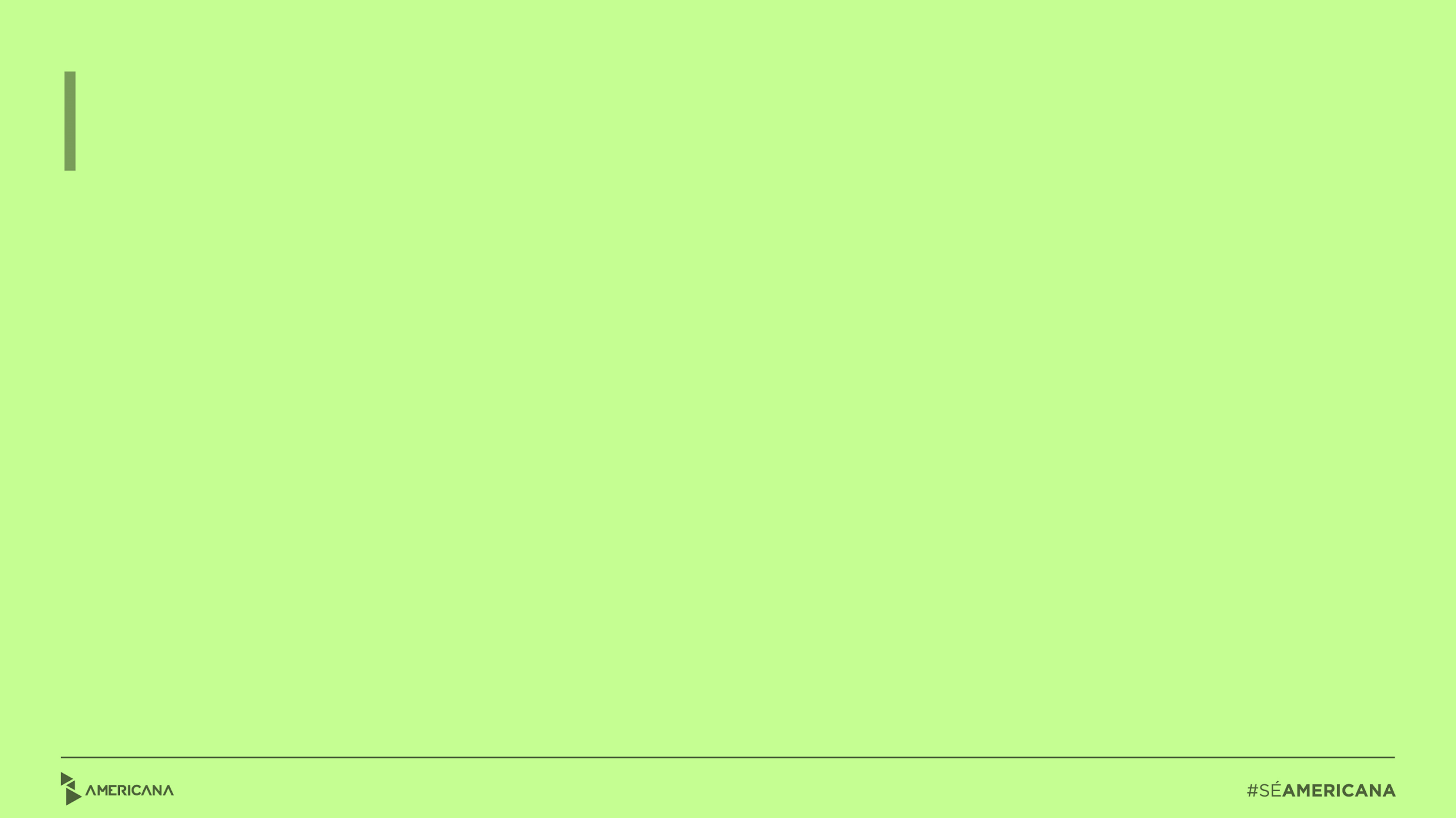 [Speaker Notes: Yoha]
Conclusiones
En el contexto internacional se destaca la clara definición de objetivos y el robusto marco normativo.
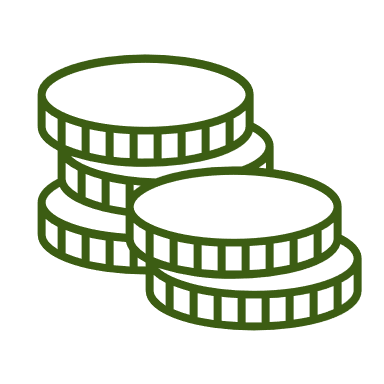 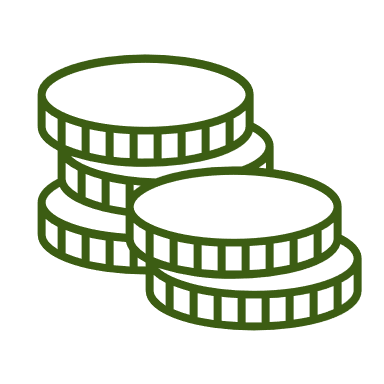 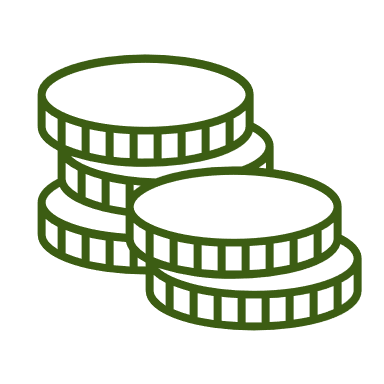 Avances en Paraguay con la creación de la MFS, las normativas emitidas por el BCP y la CNV.
Desafíos en Paraguay: concientizar, deficiencias en cobertura de regulaciones y falta de estandarización.
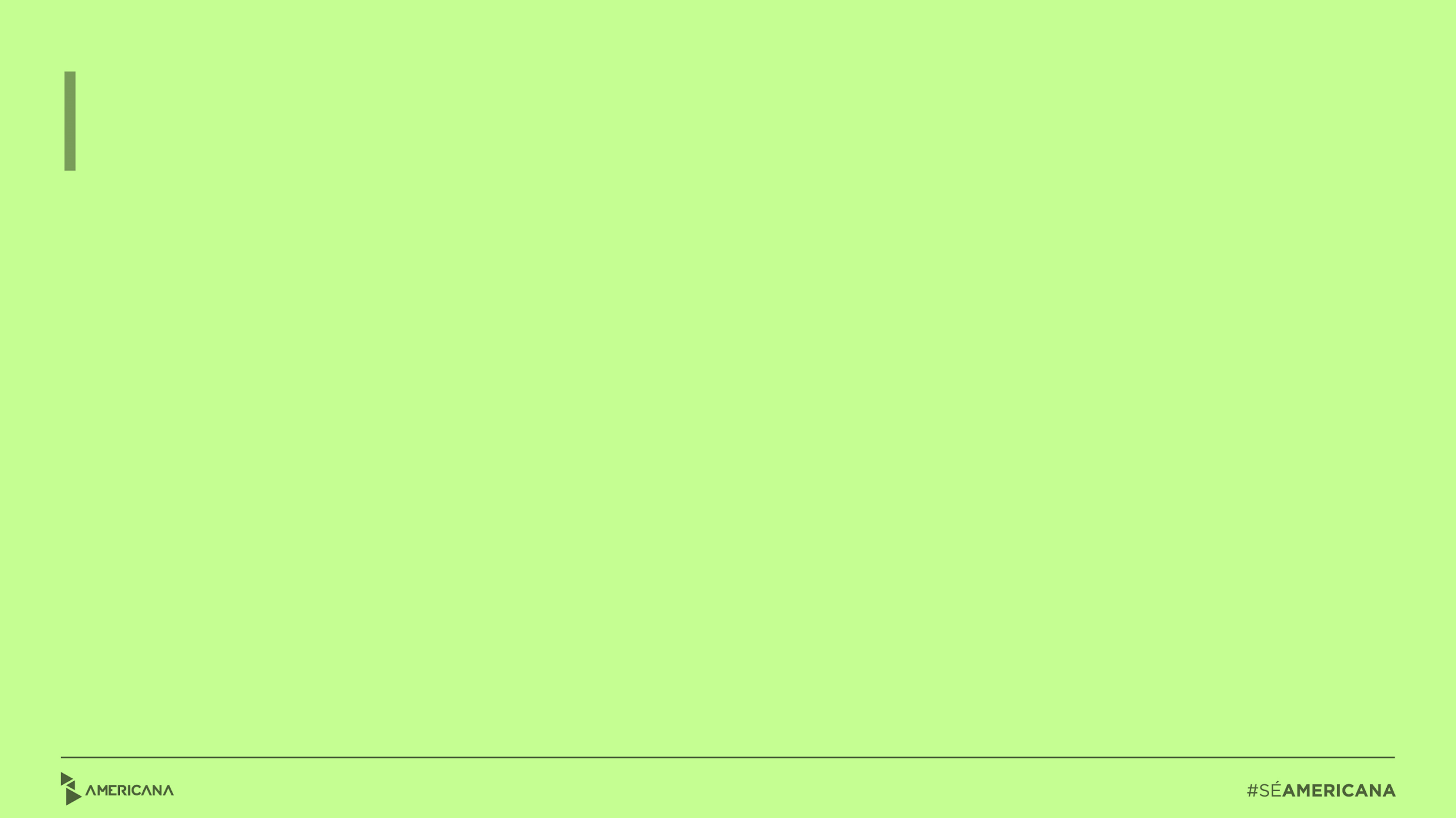 [Speaker Notes: Yoha]
G
racias
Por su atención
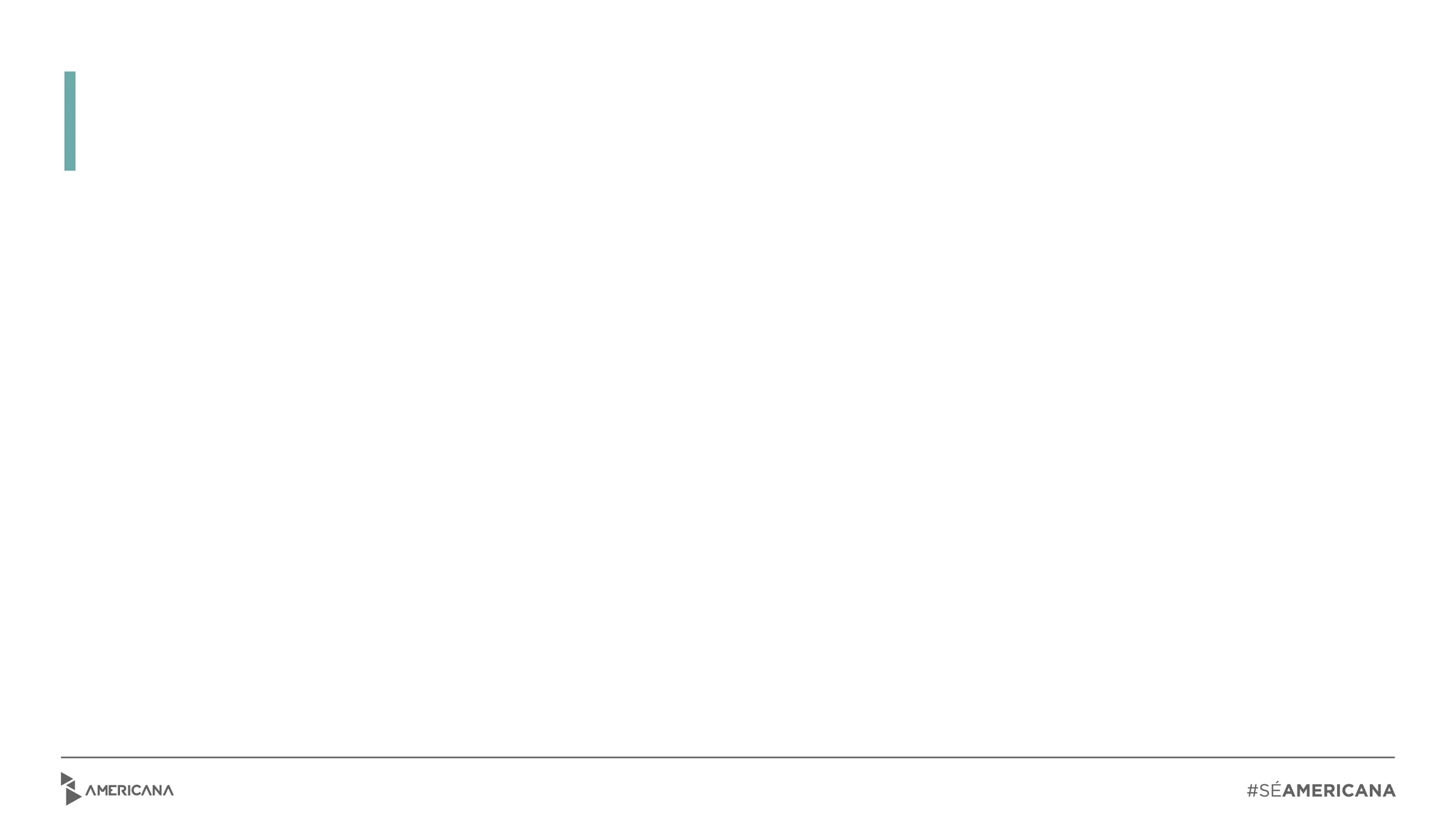 [Speaker Notes: Yoha]